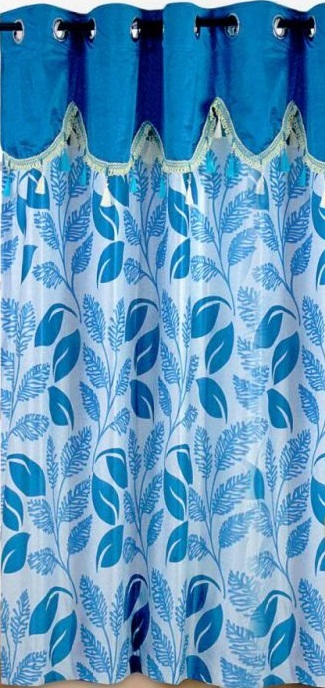 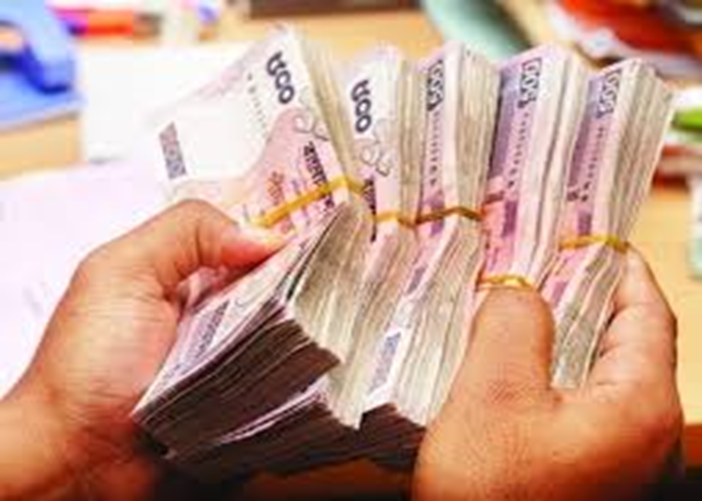 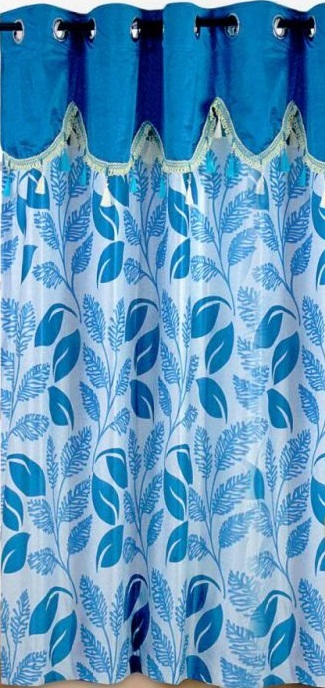 আস্‌সালামু আলাইকুম ওয়া রহমাতুল্লাহ
আজকের ক্লাসে সবাইকে সু-স্বাগতম
শিক্ষক পরিচিতি
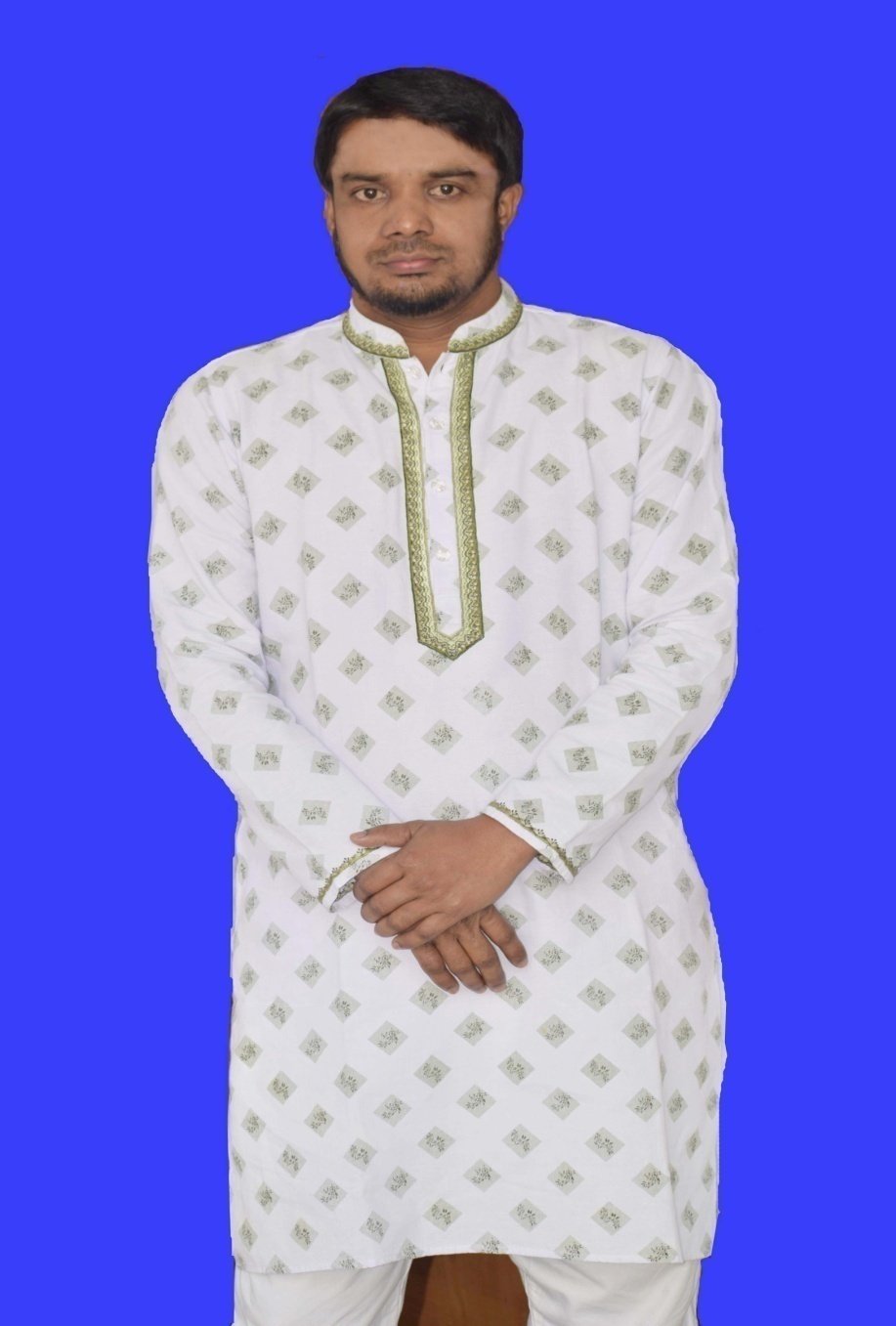 ইউসুফ রানা সহকারি শিক্ষক ইসলাম শিক্ষা
নিচের ছবিগুলো দেখে চিন্তা করে বল
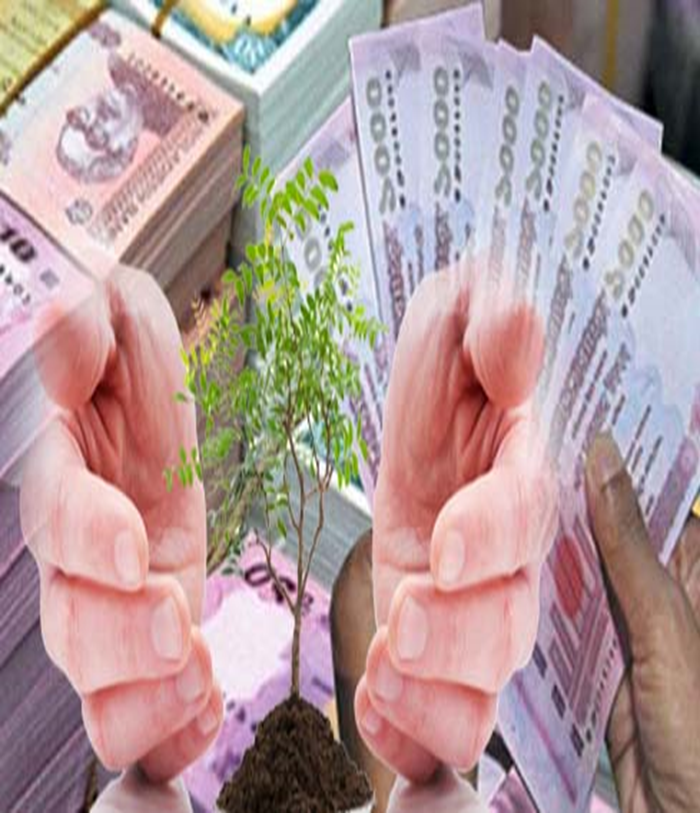 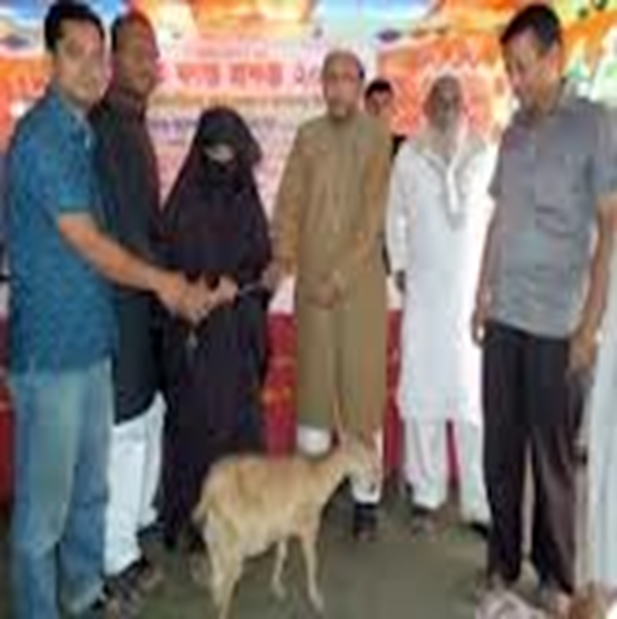 গরীব লোকদেরকে টাকা ও সম্পদ দিচ্ছে
তাহলে আজকের পাঠের বিষয়
যাকাত 
ইসলাম ও নৈতিক শিক্ষা
অধ্যায়- ৩য়, পাঠ-৪
নবম শ্রেণি
শিখনফল
এই পাঠ শেষে শিক্ষার্থীরা -
যাকাতের পরিচয় জানতে পারবে।
যাকাতের সামাজিক, নৈতিক, অর্থনৈতিক ও ধর্মীয় গুরুত্ব বিশ্লেষণ করতে পারবে।
ধনীদের সম্পদে গরীবদের অধিকার রয়েছে , এ কথার ব্যাখ্যা করতে পারবে।
যাকাতের পরিচয়
যাকাতের শাব্দিক অর্থ-  
যাকাত আরবি  শব্দ। এর  অর্থ  পবিত্রতা, পরিশুদ্ধতা, বৃদ্ধি পাওয়া  ইত্যাদি। 

যাকাতের পারিভাষিক অর্থঃ  
ইসলামি শরিয়তের পরিভাষায় কোন মুসলমান ব্যক্তি নিসাব (নির্ধারিত) পরিমান সম্পদের মালিক হলে বছরান্তে  ঐ সম্পদের ২.৫% অংশ নির্দিষ্ট খাতে ব্যয় করাকে যাকাত বলে।  
যাকাত অদায়ের জন্য নির্দিষ্ট পরিমান সম্পদকে নিসাব বলে।
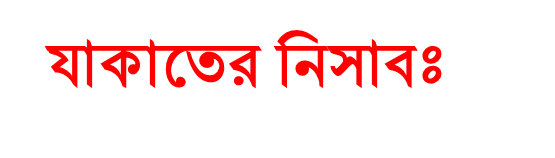 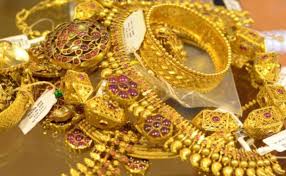 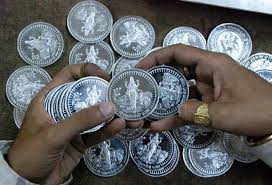 সাড়ে সাত তোলা স্বর্ণ
সাড়ে বায়ান্ন তোলা রুপা
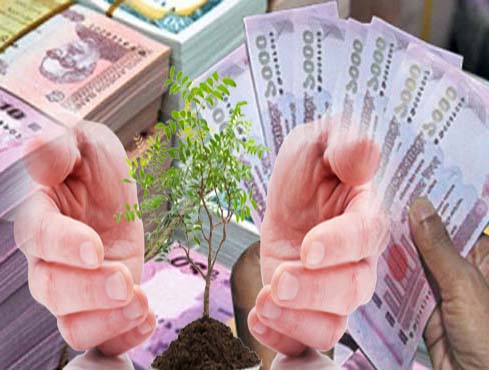 অথবা সম পরিমাণ টাকা, বর্তমানে প্রায় ৩ লক্ষ টাকা থাকলে যাকাত ফরয।
মুসলমান হওয়া
বালেগ হওয়া
নিসাবের মালিক হওয়া
যাকাত  ফরজ হওয়ার শর্ত
জ্ঞানসম্পন্ন হওয়া
নিসাব প্রয়োজনের অতিরিক্ত হুওয়া
মাল এক বছরকাল স্থায়ী হওয়া
ঋণগ্রস্ত না হওয়া
যাকাতের মাসারিফ সম্পর্কে আল্লাহ তায়ালা বলেন-
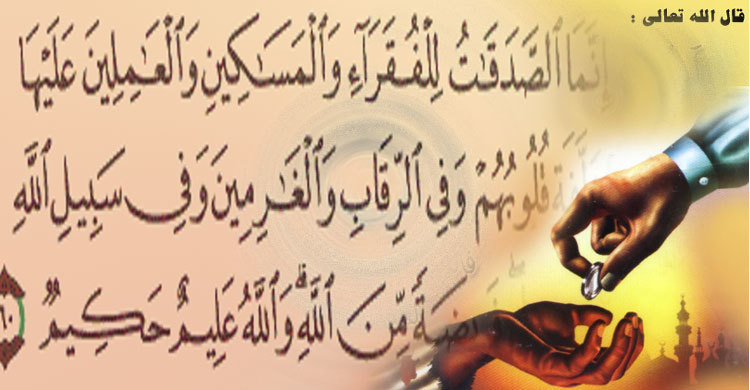 অভাবগ্রস্ত বা ফকির
মুসাফির বা অসহায় পথিক
সম্বলহীন বা মিসকিন
আল্লাহর পথে নিয়োজিত ব্যক্তি
যাকাতের মাসারিফ
যাকাত বিভাগের কর্মচারী
ঋণগ্রস্ত ব্যক্তি
মন জয় করার উদ্দেশ্যে
মুক্তিকামী দাস
সামাজিক গুরুত্ব
অর্থনৈতিক গুরুত্ব
যাকাতের গুরুত্ব
ধর্মীয় গুরুত্ব
নৈতিক গুরুত্ব
বিভিন্ন ক্ষেত্রে যাকাতের গুরুত্ব সরব পাঠের মাধ্যমে জেনে নেই
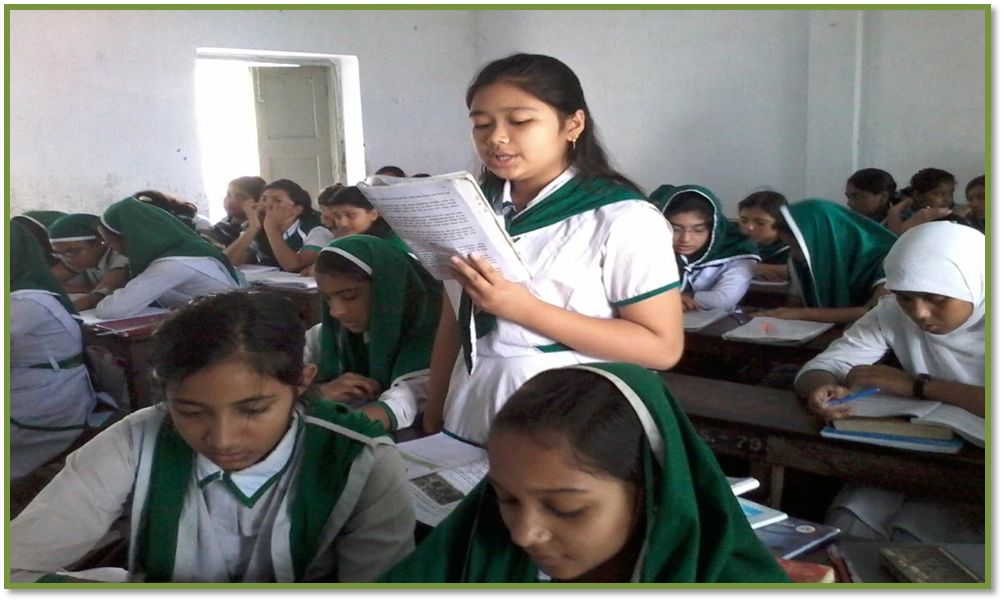 একক কাজ
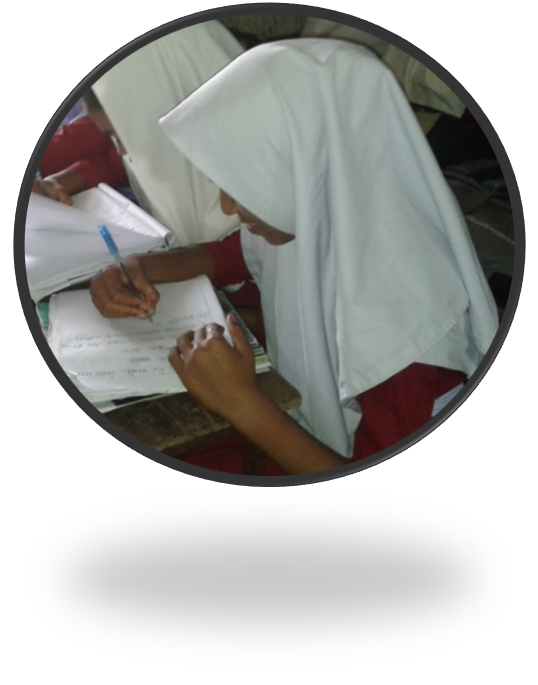 প্রত্যেকে নিজ নিজ খাতায় যাকাতের সামাজিক অথবা অর্থনৈতক গুরুত্ব সম্পর্কে ৩ টি করে পয়েন্ট লেখ।
মূল্যায়ন
১। ধনীদের সম্পদে গরীবদের (ভিক্ষুক ও বঞ্চিতদের ) অধিকার রয়েছে। এটা কোন সুরার আয়াত? 
 (i) নিসা      (ii) নাস          (iii) যারিয়াত     (iv) বাকারা

২।  যাকাতের মাসারিফ বা খাত কয়টি?
 (i) 7       (ii) ৮        (iii) ৫           (iv) ৬ 

৩। যাকাত  দিলে কি হয় ?
  (i) সম্পদ পরিশুদ্ধ হয়  (ii) সম্পদ বৃদ্ধি পায়  (iii) সম্পদ পবিত্র হয়         (iv) সবগুলো
বাড়ির কাজ খাতায় লিখে নেও
ফকির
মিসকিন
ক সম্পদের যারা হকদার
মুসাফির বা অসহায় পথিক
যাকাত বিভাগের কর্মচারী
আল্লাহর পথে নিয়োজিত ব্যক্তি
মন জয় করার উদ্দেশ্যে
ঋণগ্রস্ত ব্যক্তি
মুক্তিকামী দাস
ক ) যাকাত অর্থ কি??
খ ) নিসাব কাকে বলে ?
গ ) অর্থনৈতিক উন্নয়নে  “ক” চিহ্নিত  সম্পদের গুরুত্ব ব্যাখ্যা কর।
ঘ ) ইসলামের দৃষ্টিতে  “ক” চিহ্নিত  সম্পদের গুরুত্ব  বিশ্লেষণ কর ।
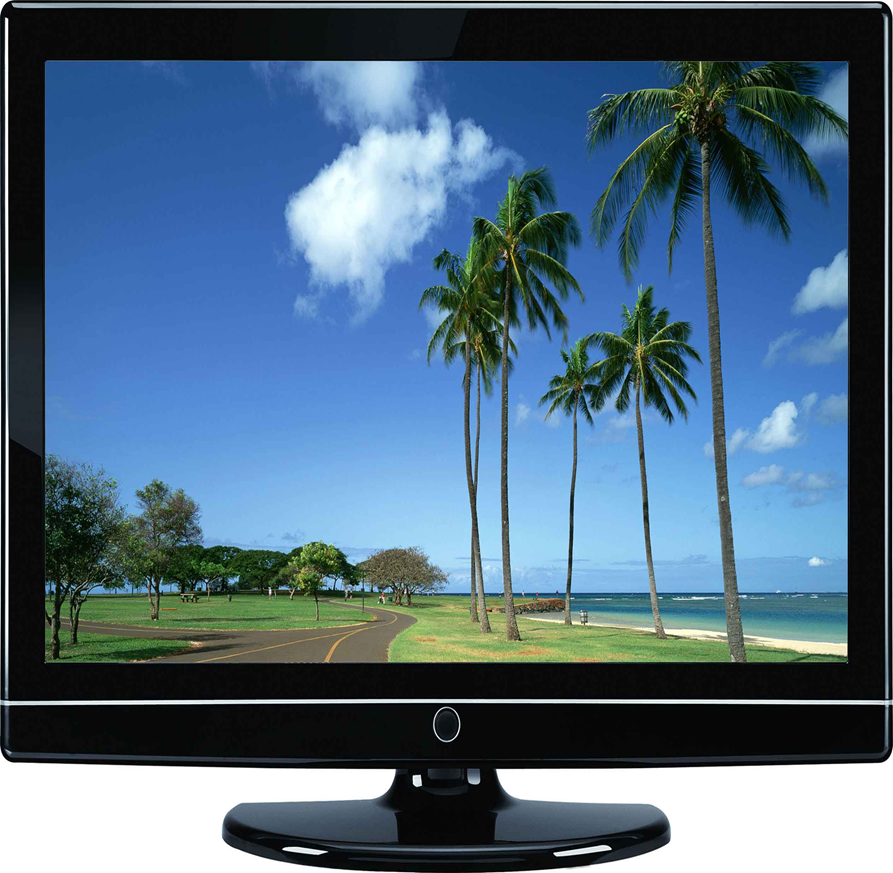 সবাইকে ধন্যবাদ
সবাই ভালো থাকো
আল্লাহ হাফেজ